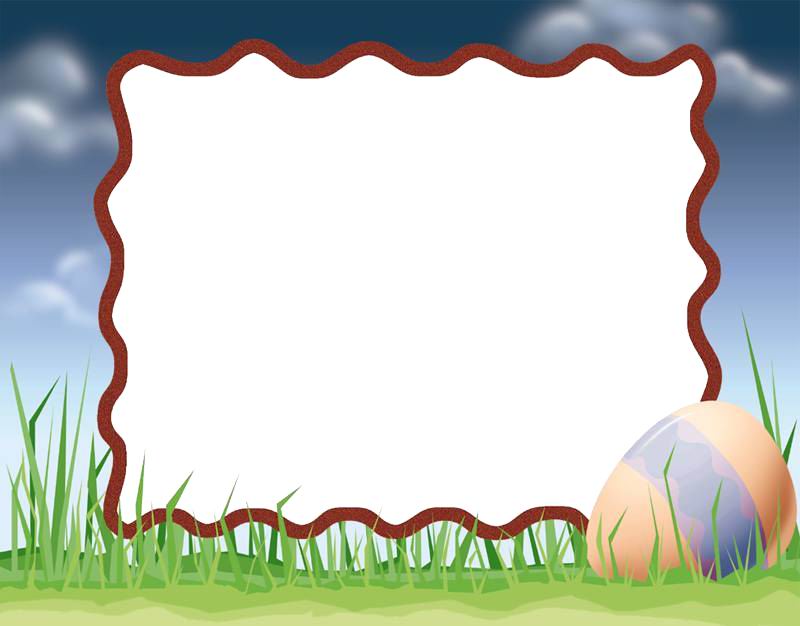 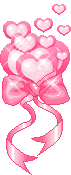 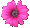 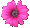 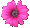 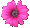 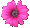 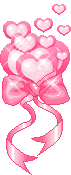 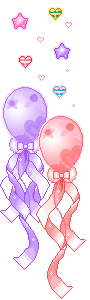 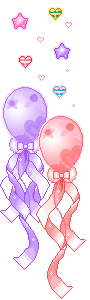 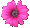 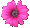 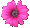 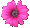 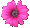 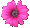 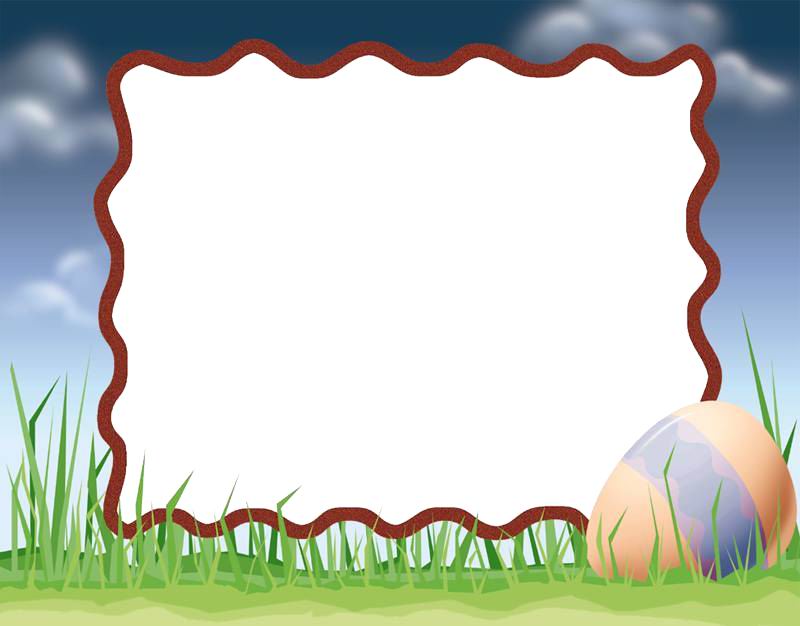 Phßng GD & ĐT QuËn Long Biªn
Tr­êng MN Giang Biªn
                                      
Héi gi¶ng 20/11

 Làm quen víi to¸n
                           
 Ph©n biÖt khèi cÇu, khèi trô
 khèi vu«ng, khèi ch÷ nhËt  
               
                 Gi¸o viªn: NguyÔn ThÞ Ng©n

        Năm häc: 2016-2017
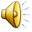 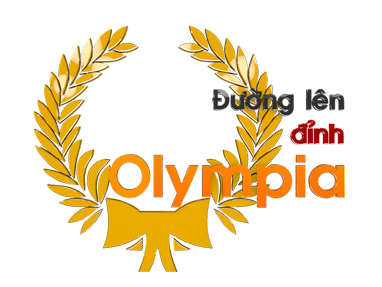 H×nh ¶nh c¸c khèi
Khèi cÇu                     Khèi trô 
                     



     Khèi vu«ng           Khèi ch÷ nhËt